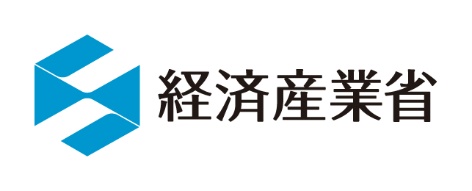 PMI実践ツール③統合方針書（フォーマット）
アジェンダ
企業紹介
M&Aの目的・成功の定義
目指すグループ・組織体制
課題・対応方針
PMI推進体制
会議体の持ち方（振り返りの方針）

参考　「現状把握」結果の様々な示し方
2
１．企業紹介
譲受企業と譲渡企業の紹介ページを作成してください。紹介する項目はカスタマイズして構いません。
譲受企業
譲渡企業
代表者名
Ｘｘｘ
Ｘｘｘ
所在地
Ｘｘx
Ｘｘx
Xｘx
Xｘx
設立
事業内容
Xｘx
Xｘx
Ｘｘｘ
Ｘｘｘ
資本金
Ｘｘｘ
Ｘｘｘ
年間売上高
3
2．M&Aの目的・成功の定義
今回の取組の中で、今後“ブレない”軸となる「M＆Aの目的」と「成功の定義」をご記載ください。図で表現したい等の場合は、適宜スライドをカスタマイズして構いません。
M＆Aの目的は何か？（何を目指すのか、どのような姿になっていたいのか）
１
例）実現したい相乗効果（シナジー）、譲受側・譲渡側の最終的な売上・利益等、譲受側（グループ）において譲渡側とともに実現したい価値観（信念、解決したい社会課題等）、業界・地域で確立したいポジション・ブランド、望ましい社内外の関係者との関係性等
Ｘｘｘ
Ｘｘｘ
Ｘｘｘ
M&Aの目的達成に向けた戦略（譲渡側・譲渡側それぞれが、いつ頃までにどのような目標の達成を目指すのか、目標達成のための戦略）
2
例）最終目標と中間目標（マイルストーン）、目標達成時期、目標達成のための手段・対応方針等
なお、目標には、売上・利益等の定量的な目標や、経営体制・無形資産（ブランド、知的財産、人的資本等）等の定性的な目標があり得る
Ｘｘｘ
Ｘｘｘ
Ｘｘｘ
4
3．目指すグループ・組織体制
基本方針となるPMI実施前・後における期間ごとの変化、およびそのスキーム等をご記載ください。図での表現の仕方等は、自由に変更していただいて構いません。
例1）
統合前（20XX年XX月）
統合後・Day100（20XX年XX月）
統合後・1年（20XX年XX月）
体制
XX社
YY社
XX社
XX社
AA社
AA社
YY社
AA社
YY社
連携
基本方針
XX社
Ｘｘｘ
Ｘｘｘ
Ｘｘｘ
Ｘｘｘ
Ｘｘｘ
Ｘｘｘ
AA社
Ｘｘｘ
Ｘｘｘ
Ｘｘｘ
Ｘｘｘ
Ｘｘｘ
Ｘｘｘ
YY社
Ｘｘｘ
Ｘｘｘ
Ｘｘｘ
Ｘｘｘ
Ｘｘｘ
Ｘｘｘ
5
3．目指すグループ・組織体制
基本方針となるPMI実施前・後における期間ごとの変化、およびそのスキーム等をご記載ください。図での表現の仕方等は、自由に変更していただいて構いません。
例2）
現在（20XX年）
XX年後（20XX年）
XX年後（20XX年）
Ｘｘｘ
Ｘｘｘ
Ｘｘｘ
Ｘｘｘ
Ｘｘｘ
Ｘｘｘ
グループ・組織体制
XX社
YY社
Ｘｘｘ
Ｘｘｘ
Ｘｘｘ
Ｘｘｘ
Ｘｘｘ
Ｘｘｘ
6
4．課題・対応方針（PMIの取組領域の視点に基づく整理）
現状把握をした結果、抽出された課題及び対応方針を記載してください。
例1）
課題
対応方針
Xxx
xxx
Xxx
xxx
経営統合
信頼関係
構築
Xxx
xxx
Xxx
xxx
Xxx
xxx
業務統合
Xxx
xxx
7
4．課題・対応方針（関係者との信頼関係構築の視点に基づく整理）
現状把握をした結果、抽出された課題及び対応方針を記載してください。
例2）
課題
対応方針
Xxx
Xxx
xxx
Xxx
Xxx
xxx
譲渡側
経営者
譲渡側
従業員
Xxx
Xxx
xxx
Xxx
Xxx
xxx
取引先
Xxx
Xxx
xxx
Xxx
Xxx
xxx
取引先以外の
外部関係者
Xxx
Xxx
xxx
Xxx
Xxx
xxx
8
4．課題・対応方針（経営・業務統合の視点に基づく整理）
現状把握をした結果、抽出された課題及び対応方針を記載してください。
例3）
課題
対応方針
経営
Xxx
Xxx
xxx
Xxx
Xxx
xxx
総務
Xxx
Xxx
xxx
Xxx
Xxx
xxx
会計・財務
Xxx
Xxx
xxx
Xxx
Xxx
xxx
人事・労務
Xxx
Xxx
xxx
Xxx
Xxx
xxx
法務
Xxx
Xxx
xxx
Xxx
Xxx
xxx
ITシステム
Xxx
Xxx
xxx
Xxx
Xxx
xxx
9
5．PMI推進体制
統合作業の推進体制図をご記載ください。尚、譲受企業・譲渡企業・支援機関のうち、どの人材であるか分かるように示してください。また、推進体制の構築方法は「中小PMIガイドライン」の31～37頁を必要に応じてご参照ください。
例1）
重要意思決定
プロジェクト責任者
アドバイザー
Ｘｘ氏
Ｘｘ氏、ｘｘ氏
企画・推進
全体統括
Ｘｘ氏、ｘｘ氏
事務局
Ｘｘ氏、ｘｘ氏
実務作業
営業
人事・総務
経理
システム
Ｘｘ氏、ｘｘ氏
Ｘｘ氏、ｘｘ氏
Ｘｘ氏、ｘｘ氏
Ｘｘ氏、ｘｘ氏
10
5．PMI推進体制
統合作業の推進体制図をご記載ください。尚、譲受企業・譲渡企業・支援機関のうち、どの人材であるか分かるように示してください。また、推進体制の構築方法は「中小PMIガイドライン」の31～37頁を必要に応じてご参照ください。
例2）
XX社（譲受企業）
YY社（譲渡企業）
PMI支援機関
重要意思決定
Ｘｘ氏：役職
Ｘｘ氏：役職
企画・推進
Ｘｘ氏：役職
Ｘｘ氏：役職
Ｘｘ氏、Ｘｘ氏
実務作業
Ｘｘ氏：役職、Ｘｘ氏：役職
Ｘｘ氏：役職
11
6．会議体の持ち方（振り返りの方針）
統合作業を進める上で、どのような会議体で進捗状況の確認や意思決定を行うか、ご記載ください。
例）
会議体
概要
参加者
頻度
想定時間
Ｘｘｘ
Ｘｘｘ
Ｘｘｘ
Ｘｘｘ
Ｘｘｘ
Ｘｘｘ
Ｘｘｘ
Ｘｘｘ
Ｘｘｘ
Ｘｘｘ
Ｘｘｘ
Ｘｘｘ
Ｘｘｘ
Ｘｘｘ
Ｘｘｘ
Ｘｘｘ
Ｘｘｘ
Ｘｘｘ
Ｘｘｘ
Ｘｘｘ
12
参考（「現状把握」結果の様々な示し方）
13
（参考）現状把握｜定量分析①（売上）
売上に関する現状の整理を記載してください。
売上5年の売上推移
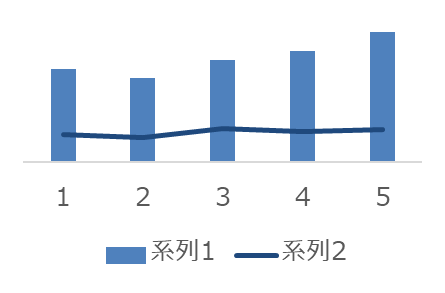 成長率：
Xx%
Xx%
Xx%
Xx%
売上1～5位の製品・サービス（直近）
１位
2位
3位
4位
5位
製品・
サービス
xxx
xxx
xxx
xxx
xxx
数量
（個・件）
xxx
xxx
xxx
xxx
xxx
単価
（円）
xxx
xxx
xxx
xxx
xxx
売上1～5位の取引先（直近）
１位
2位
3位
4位
5位
取引金額・
内容
xxx
xxx
xxx
xxx
xxx
数量
（個・件）
xxx
xxx
xxx
xxx
xxx
単価
（円）
xxx
xxx
xxx
xxx
xxx
14
（参考）現状把握｜定量分析①（コスト）
コストに関する現状の整理を記載してください。
原価
１位
2位
3位
4位
5位
費目
xxx
xxx
xxx
xxx
xxx
金額
（円）
xxx
xxx
xxx
xxx
xxx
内訳
xxx
xxx
xxx
xxx
xxx
販管費
１位
2位
3位
4位
5位
費目
xxx
xxx
xxx
xxx
xxx
金額
（円）
xxx
xxx
xxx
xxx
xxx
内訳
xxx
xxx
xxx
xxx
xxx
15
（参考）現状把握｜定量分析②（売上・収益性指標）
売上指標・収益性指標に関する現状の整理を記載してください。
売上指標
指標①
指標②
指標③
指標④
指標⑤
=
売上
＋
＋
＋
＋
Xｘｘ
Xｘｘ
Xｘｘ
Xｘｘ
Xｘｘ
■目標と数値、トレンド
xxx
■取組内容
xxx
■目標と数値、トレンド
xxx
■取組内容
xxx
■目標と数値、トレンド
xxx
■取組内容
xxx
■目標と数値、トレンド
xxx
■取組内容
xxx
■目標と数値、トレンド
xxx
■取組内容
xxx
収益性指標
指標①
指標②
指標③
指標④
指標⑤
=
収益性
＋
＋
＋
＋
Xｘｘ
Xｘｘ
Xｘｘ
Xｘｘ
Xｘｘ
■目標と数値、トレンド
xxx
■取組内容
xxx
■目標と数値、トレンド
xxx
■取組内容
xxx
■目標と数値、トレンド
xxx
■取組内容
xxx
■目標と数値、トレンド
xxx
■取組内容
xxx
■目標と数値、トレンド
xxx
■取組内容
xxx
16
（参考）現状把握｜定性分析①（業務フロー・商流）
製品製造、サービス提供における業務フローと差別化ポイント、商流に関する現状の整理を記載してください。
製品製造、サービス提供における業務フローと差別化ポイント
業務①
業務②
業務③
業務④
業務⑤
xxx
xxx
xxx
xxx
xxx
提供内容/
顧客提供価値
実施内容
Xxx
Xxx
Xxx
Xxx
Xxx
Xxx
Xxx
Xxx
Xxx
Xxx
（製品・商品・サービスの内容）
Xxx
Xxx
差別化ポイント
Xxx
xxx
Xxx
xxx
Xxx
xxx
Xxx
xxx
Xxx
xxx
（どのような価値を提供しているか）
Xxx
xxx
商流
仕入先
■社名・取引金額・内容等
Ｘｘｘ
■選定理由
Ｘｘｘ
得意先
得意先
当社
■属性（消費者・企業等）
Ｘｘｘ
■選ばれている理由
Ｘｘｘ
■属性（消費者・企業等）
Ｘｘｘ
■選ばれている理由
Ｘｘｘ
協力先
■社名・取引金額・内容等
Ｘｘｘ
■選定理由
Ｘｘｘ
17
（参考）現状把握｜定性分析②（4つの視点）
経営方針、事業の状況、取り巻く環境・関係者、内部管理体制を踏まえた現状の整理を記載してください。
経営方針
事業の状況
取り巻く環境・関係者
内部管理体制
経営理念・ビジョン
経営哲学・考え・方針等
Ｘｘｘ
Ｘｘｘ
Ｘｘｘ
企業及び事業沿革
Ｘｘｘ
Ｘｘｘ
市場動向・規模・シェアの把握、競合他社との比較
Ｘｘｘ
Ｘｘｘ
組織体制（グループ全体含む）、品質管理・情報管理体制
Ｘｘｘ
Ｘｘｘ
強み
Ｘｘｘ
Ｘｘｘ
顧客リピート率・新規開拓率、主な取引先企業の推移、顧客からのフィードバックの有無
Ｘｘｘ
Ｘｘｘ
事業計画・経営計画の有無、従業員との共有状況、社内会議の実施状況
Ｘｘｘ
Ｘｘｘ
弱み
Ｘｘｘ
Ｘｘｘ
経営意欲
Ｘｘｘ
Ｘｘｘ
Ｘｘｘ
従業員定着率、勤続年数・平均給与
Ｘｘｘ
Ｘｘｘ
ITに関する投資、活用の状況、1時間当たり付加価値（生産性）向上に向けた取り組み
Ｘｘｘ
Ｘｘｘ
研究開発・商品開発の体制、知的財産権の保有・活用状況
Ｘｘｘ
Ｘｘｘ
ファミリービジネスとしての性格、関係者との関係
Ｘｘｘ
Ｘｘｘ
経営体制・意思決定プロセス
Ｘｘｘ
Ｘｘｘ
Ｘｘｘ
人材育成の取り組み状況、人材育成の仕組み
Ｘｘｘ
Ｘｘｘ
取引金融機関数・推移、メインバンクとの関係、外部専門家の活用状況
Ｘｘｘ
Ｘｘｘ
その他（業務別の論点）
Ｘｘｘ
Ｘｘｘ
18
（参考）現状把握｜定性分析③（管理機能）
人事・労務、会計・財務、法務、ITシステムに関する現状の整理を記載してください。
人事・労務
会計・財務
Ｘｘｘ
Ｘｘｘ
Ｘｘｘ
Ｘｘｘ
Ｘｘｘ
Ｘｘｘ
法務
ITシステム
Ｘｘｘ
Ｘｘｘ
Ｘｘｘ
Ｘｘｘ
Ｘｘｘ
Ｘｘｘ
19
（参考）中小PMIの売上・コストシナジー特定マップ
財務の分析結果を踏まえて、実現したい売上・コストシナジーを特定する際にご活用ください。
令和４年３月「中小PMIガイドライン」P.65～96を参照
中小PMIの売上・コストシナジー特定マップ（譲受企業・譲渡企業共に分析を実施）※【凡例】　〇：必須、△：任意
CF
PL
BS
※単一事業の場合、「商品別」と「取引先別」の切り口が無く、数量×単価の切り口のみで分析
売上※
原価
販管費
その他利益
資産
負債
純資産
商品別
取引先別
材料費
労務費
経費
外注費
広告宣伝費
販売促進費
配送費
販売手数料
人件費
拠点関連費用
その他販管費
流動
固定
単価
数量
単価
数量
〇
〇
〇
〇
中小M&Aの目的
売上シナジー
経営資源の相互活用
クロスセル
売上拡大が見込める商品及び取引先を確認（売上シェアの大きい商品及び取引先を相互活用したい）
〇
〇
〇
〇
販売チャネルの拡大
〇
〇
経営資源の組合せ
製品・サービスの高付加価値化
売上拡大が見込める商品（シーズ含む）を確認（売上シェアの大きい商品やシーズを相互活用したい）
〇
〇
新製品・サービスの開発
（必要に応じて）在庫回転期間もしくは在庫回転率を算出して分析
〇
〇
〇
※詳細は定性情報にて確認
コストシナジー
原価
改善
生産現場の改善
過剰な直接材及び外注費を確認
〇
〇
サプライヤーの見直し
〇
〇
〇
※詳細は定性情報にて確認
△
※棚卸資産
在庫管理方法の見直し
〇
共通化・統廃合
共同調達
生産設備及び拠点に係るコストを確認
共通の直接材及び間接材を確認
〇
〇
生産体制の見直し
業務効率化による最適な人員配置や業務委託費の削減余地を確認
〇
〇
販管費
改善
広告宣伝・販促活動の見直し
過剰な広告宣伝費及び販売促進費を確認
〇
〇
間接業務の見直し
集約による最適な人員配置、拠点関連費及び業務委託費の削減余地を確認
〇
共通化・統廃合
共同配送
同一又は近接エリアへの配送費を確認
〇
〇
〇
管理機能の集約
統廃合による販売手数料削減、最適な人員配置、拠点関連費の削減余地を確認
〇
〇
〇
販売拠点の統廃合
現状維持
（※倒産しないよう利益やキャッシュフローの状況を必要に応じて確認）
20
（参考）PEST分析（自社を取り巻く外部環境の影響予測）
4つの外部環境要因が自社にもたらす影響を予測することで、市場の変化に伴う機会及びリスクを把握し、統合後の事業戦略（注力すべき製品の選定等）に活用してください。
Politics（政治的要因）

Ｘｘｘ
Ｘｘｘ
Ｘｘｘ
Economy（経済的要因）

Ｘｘｘ
Ｘｘｘ
Ｘｘｘ
Society（社会的要因）

Ｘｘｘ
Ｘｘｘ
Ｘｘｘ
Technology（技術的要因）

Ｘｘｘ
Ｘｘｘ
Ｘｘｘ
21
（参考）5フォース分析（業界における潜在リスクの把握）
5つのフォース（脅威）が及ぼす業界上の潜在リスクを把握することで、競合他社の状況を理解しながら自社の差別化ポイント（脅威に打ち勝つ優位性）を特定してください。
新規参入の脅威

Ｘｘｘ
Ｘｘｘ
Ｘｘｘ
売り手の交渉力

Ｘｘｘ
Ｘｘｘ
Ｘｘｘ
競合他社の脅威

Ｘｘｘ
Ｘｘｘ
Ｘｘｘ
買い手の交渉力

Ｘｘｘ
Ｘｘｘ
Ｘｘｘ
代替品の脅威

Ｘｘｘ
Ｘｘｘ
Ｘｘｘ
22
（参考）3C分析（顧客と競合を踏まえた自社の状況理解）
顧客・市場のニーズや行動パターン、競合他社のビジネス戦略や市場シェアと比較することで、自社の既存ビジネスにおける改善点や、参入すべき新規ビジネスを検討してください。
Company（自社）

Ｘｘｘ
Ｘｘｘ
Ｘｘｘ
Customer（顧客・市場）

Ｘｘｘ
Ｘｘｘ
Ｘｘｘ
Competitor（競合）

Ｘｘｘ
Ｘｘｘ
Ｘｘｘ
23
（参考）SWOT分析（市場機会・事業課題の明確化）
内部環境と外部環境のプラス要因及びマイナス要因を分析することで、既存事業の改善点や伸ばすべきポイント、新規事業の将来的なリスク等を特定してください。
プラス要因
マイナス要因
内部環境
Strength（強み）

Ｘｘｘ
Ｘｘｘ
Ｘｘｘ
Weakness（弱み）

Ｘｘｘ
Ｘｘｘ
Ｘｘｘ
外部環境
Opportunity（機会）

Ｘｘｘ
Ｘｘｘ
Ｘｘｘ
Threat（脅威）

Ｘｘｘ
Ｘｘｘ
Ｘｘｘ
24